Proactive Referral & Engagement Program
Fall 2018 Pilot

Dr. Samantha Nix
Academic Center for Excellence
Undergraduate Studies
Open Question
How many semesters of college have you Taken So far?
Open Question
When do you know you’re struggling in a class?
Why the “Proactive Referral and Engagement” Program?
“the first time I took a circuits exam […] I’m like, ‘Oooh, this isn’t that bad,’ and I get it back and it was like a 36 [out of 100].”

Participant, Dr. Nix’s dissertation (unpublished)
Why this program?
“the first time I took a circuits exam […] I’m like, ‘Oooh, this isn’t that bad,’ and I get it back and it was like a 36 [out of 100].”
After the drop deadline
Only 2 tests in the entire course
This student was blindsided.
Why this program?
We may not know what we need until we need it.
Sometimes instructors don’t know all of the resources.
It can be helpful to make one more connection on campus.
How does it work?
What are instructors telling Dr. Nix?
Class attendance
Class participation
Concerns about motivation (explain)
Disruptive/Concerning behavior (explain)
Financial concerns
Missing/late assignments
Needs assistance building...                        
writing skills
quantitative skills
study skills
Poor assignment/test grade
Other (explain)
Right of Refusal
You are not obligated to respond to the email or pick up my phone call

Even if you don’t respond initially, I would be happy to work with you if something comes up
What is a pilot?
You’re a part of FSU history!
Pilots = making mistakes and learning from them
4 classes, over 65 sections
MAC 1105
SLS 3140
ENC 1101
ENC 2135
What is a pilot?
Satisfaction survey
Focus groups
Open door policy
Give me feedback!
Let’s pause…
Questions so far?
Be PROACTIVE:Campus Resources for Academic Success
General Suggestions
Figure out your “why”
Time management
Write down deadlines
Plan 2 hours of study for each credit hour
Communication
Check your FSU email daily
Talk to your instructors
FREE Resources for YOU!
Personal Academic Consultations
(850) 645-0852
One-on-one
Topics: time management, learning styles and  memory, reading strategies, general study skills, planning for graduate school & entrance exams
Topics/projects of your choice
Tutoring opportunities
ace.fsu.edu
FREE Tutoring @ ACE
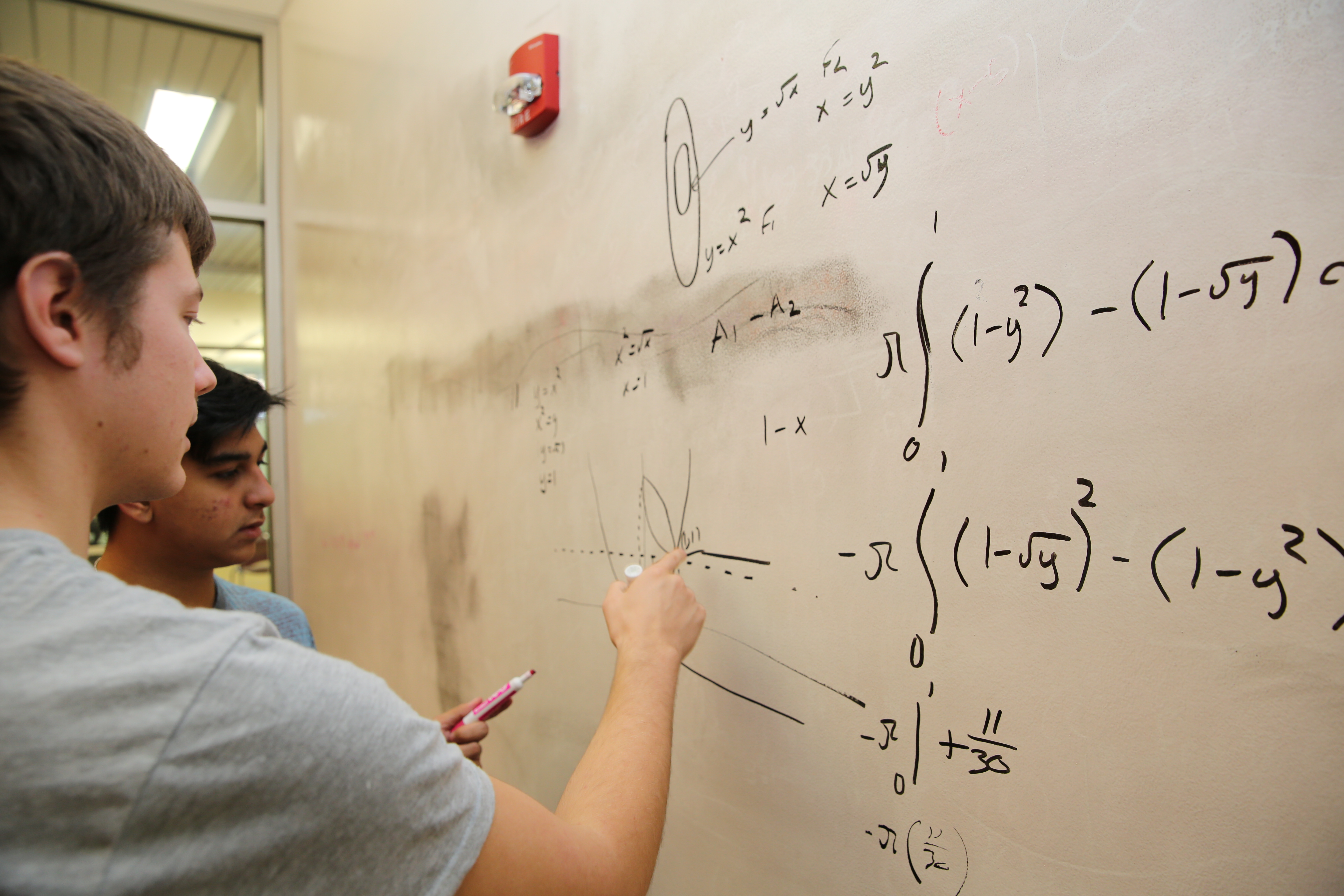 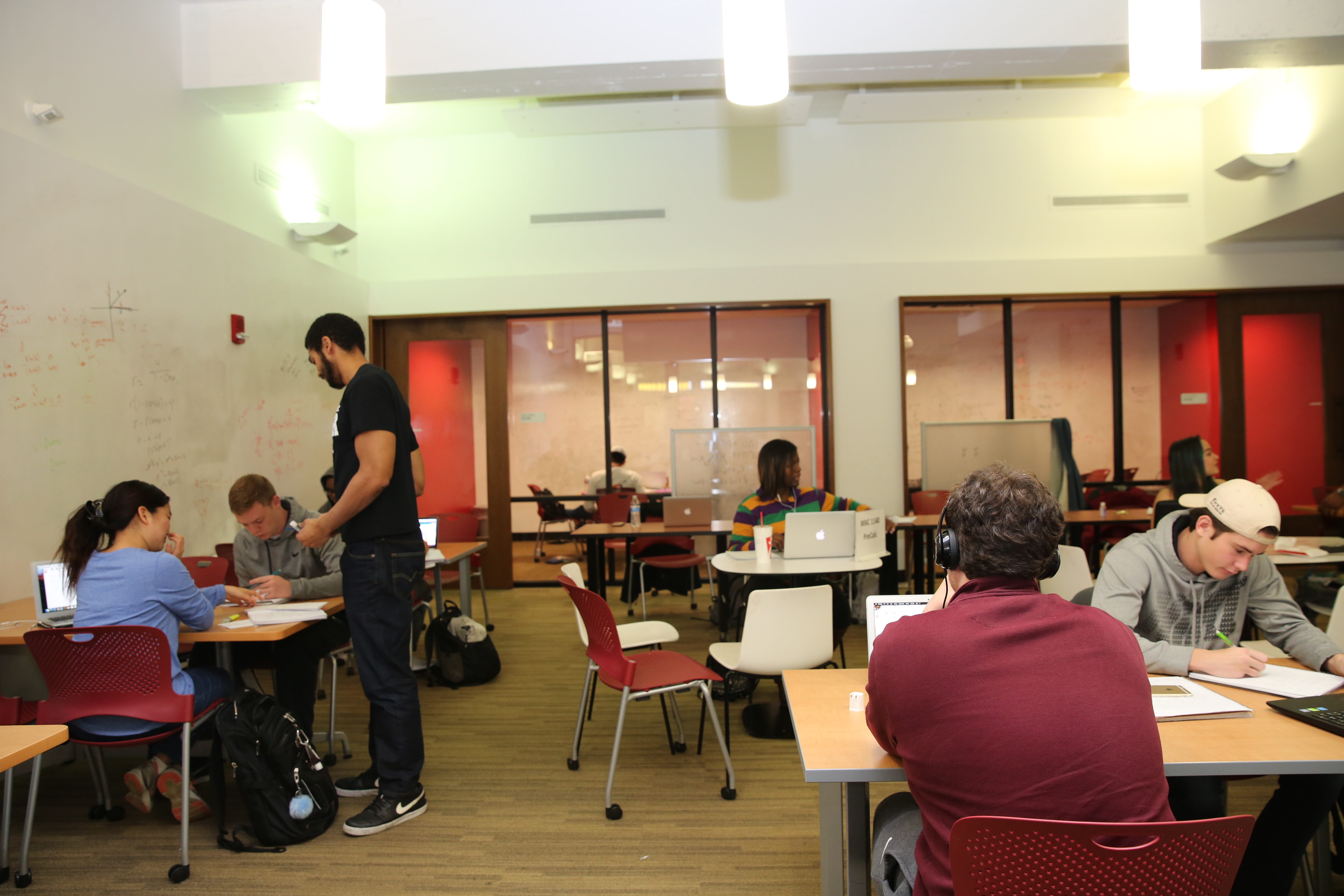 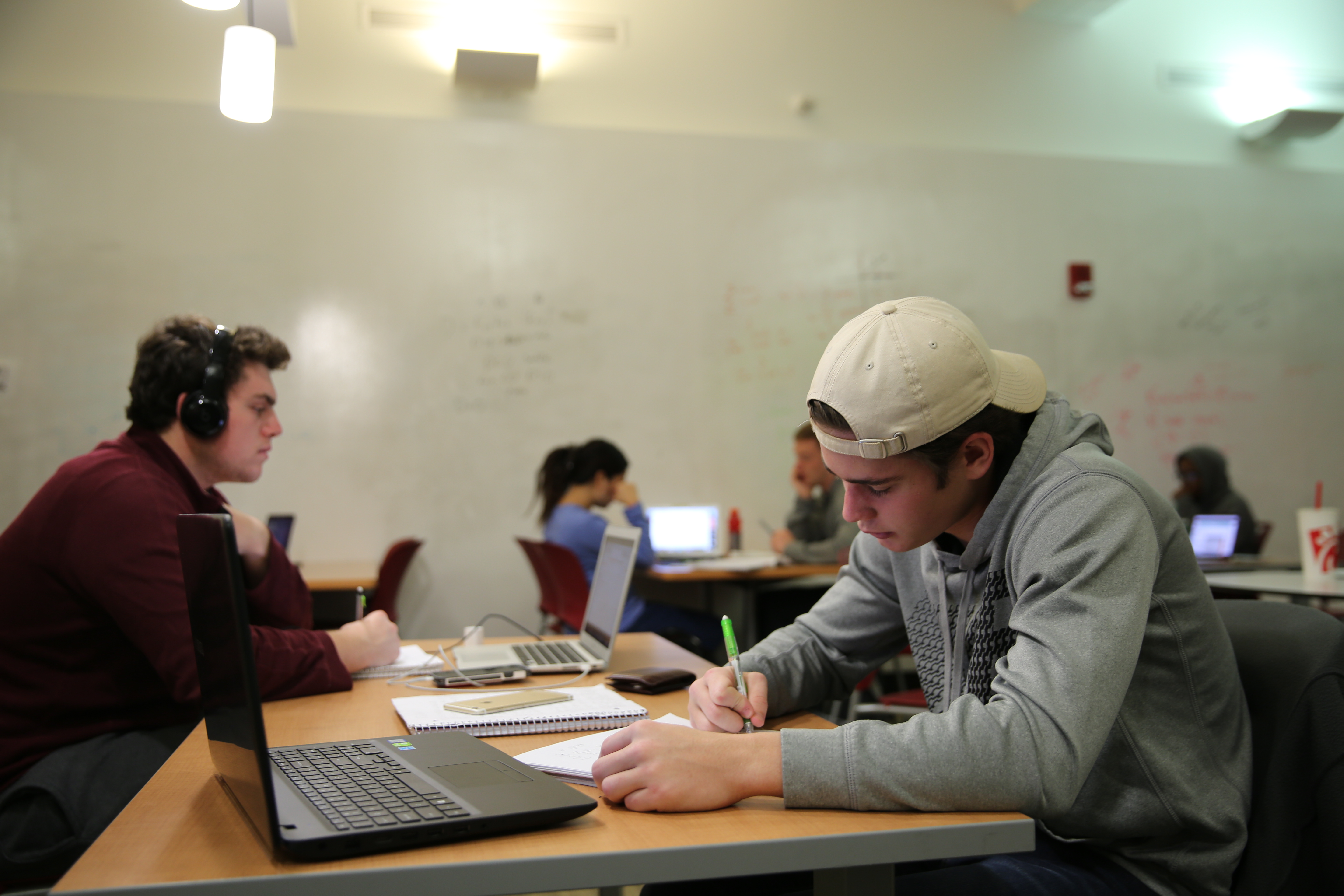 The Math Studio
Walk-In
Sit down and do homework
Raise hand for help
ace.fsu.edu
FREE Tutoring @ ACE
The Learning Studio

Over 50 courses available
By Appointment or walk-in
Tutoring starts Sept. 4th
ace.fsu.edu
ACE Hours & Location
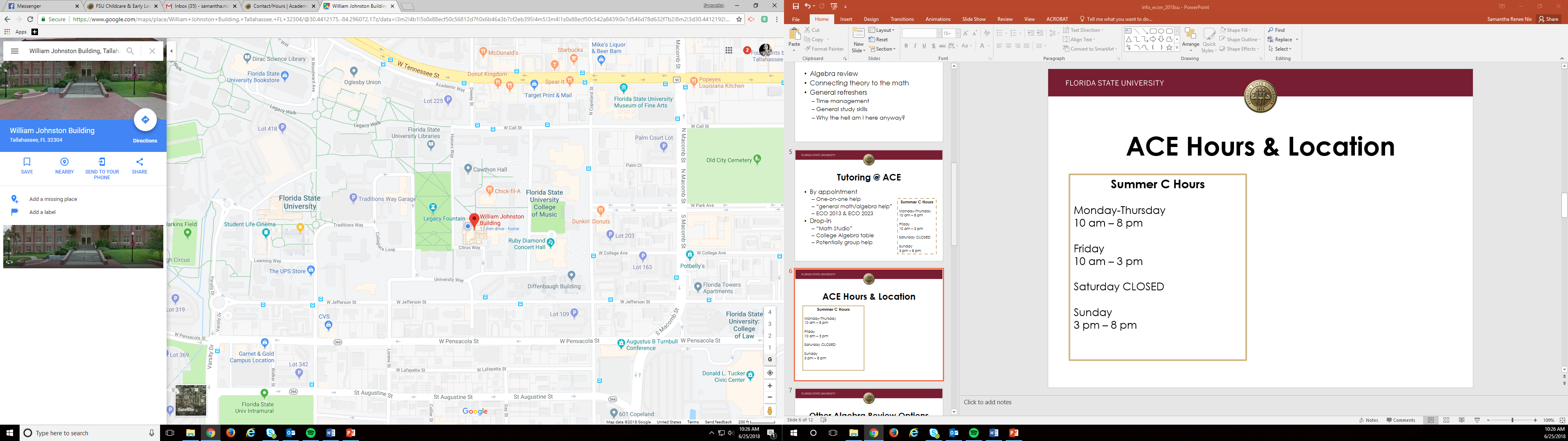 Fall 2018 Hours

Mondays-Thursdays 
10am-10pm

Fridays 
10am-5pm

Sundays 
5-10pm
ace.fsu.edu
FREE Tutoring @ Strozier
Math Tutoring, First Floor

Walk-In
Group tutoring
Sunday-Wednesday 9 pm-1 am
Starts Sept. 9th
https://www.lib.fsu.edu/tutoring
FREE ACE Workshops
ace.fsu.edu
Other Resources
Instructor, TAs, Advisor, Life Coach, Residence Assistant/Director, Supervisor, Friend
Career Center
University Counseling Center (RENEW)
Student Disability Resource Center
Health and Wellness Center
Nole Central (student organizations)
My fave: Meditation Room (the Globe)
Samantha Nix | SNix@fsu.edu  | 850-645-4047 | WJB G015
Questions? Thank you!